Acts 16:30–32
30Then he brought them out and said, "Sirs, what must I do to be saved?"  31And they said, "Believe in the Lord Jesus, and you will be saved, you and your household."  32 And they spoke the word of the Lord to him and to all who were in his house.
Acts 16:33–34
33And he took them the same hour of the night and washed their wounds; and he was baptized at once, he and all his family.  34Then he brought them up into his house and set food before them. And he rejoiced along with his entire household that he had believed in God.
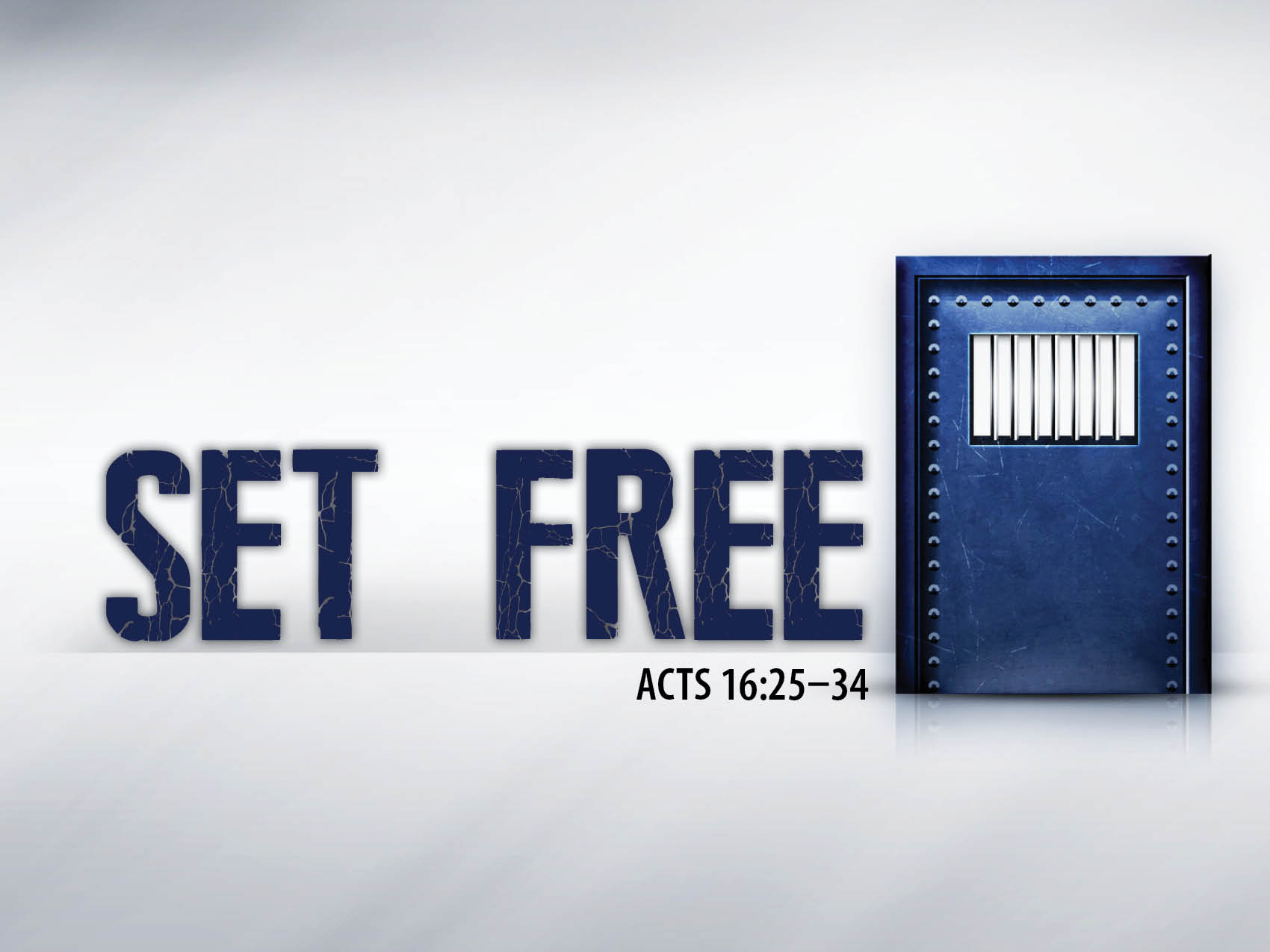 The story of the Jailer.
Acts 16:25–34
Paul and Silas are in the Tullainium, the most secure prison available. 
The jailer was a desperate man.
“What must I do to be saved?”
“Saved” implies being lost.
“Do” implies a needed action. 
“I” implies personal accountability.
“Must” implies immediacy.
“What” implies a search.
The Answer? “Believe in the Lord Jesus…”
Grace is God’s part; Faith is our part.
Faith that leads to repentance. 
Faith that leads to confession. 
Faith that leads to baptism.